重点取組と参考指標の取組状況
資料４－２
【大阪府消費生活センター】
重点取組　　特に喫緊の課題を重点取組に設定。あわせて、毎年度動向を注視していくべき指標（参考指標）を設定
参考指標
■重点取組１
在学中に成年となる高校生等に対する実践的な消費者教育を推進するため、教育委員会等と連携し、府内すべての高等学校等で消費者教育を実施できるよう重点的に取り組む

○取組状況
▶ 新学習指導要領が実施されるまでの間、先行で特例として実施される家庭科、社会科等での実践的な消費者　
　教育の周知徹底と早期実施
⇒教育庁と連携し、府教育センターが主催する研修（高校10年経験者研修、消費者教育研修）において、消費者教育教材を活用した授業の働きかけを実施　
▶ 教員研修等による消費者教育の指導力強化
⇒教育庁（府教育センター）に、教員研修の拡充強化の働きかけを実施
▶ 「社会への扉」等の実践的な消費者教育教材等の活用
⇒教育庁が「府立学校に対する指示事項」において、「社会への扉」等の消費者教育教材の活用等による消費者教育の充実を指示
▶ 「消費者教育コーディネーター」等の育成・活用及び実務経験者の学校教育現場での活用
⇒消費者教育コーディネーターの活用を図るため、広報チラシを作成し教育庁を通じ広く周知。また、消費者教育に関する講師派遣事業を実施している団体等との意見交換会を令和３年１月に実施

○重点取組１における参考指標
「社会への扉」等の消費者教育教材を活用して消費者教育を実施した高校等の比率
■参考指標１
府及び市町村消費生活センターで受け付けた、契約当事者の年代別件数割合
▶ 市町村相談窓口の必要性・重要性や若年者への対応の必要性等に関するエビデンスを継続的に把握し、施策に活かす
【検証方法】
契約当事者の年齢区分のうち、高齢者及び若年者の年齢区分を細分化し、相談の傾向をより詳細に分析
〇取組状況
▶ 令和２年度大阪府及び府内市町村の消費生活相談から、契約当事者年代別の相談の傾向を分析
（１）【若年者の特徴】
　・特に20歳未満の相談件数は2,133件となり、前年度より159件増加
　・商品・役務別相談内容：他の年代と比べると「オンラインゲーム」、「エステティックサービス」、「内職・副業」の
   相談割合が大きい
　・販売購入形態別相談内容：他の年代と比べると「マルチ・マルチまがい」の相談割合が大きい
（２）【高齢者の特徴】
　・相談件数は21,139件となり、前年度より884件増加。65歳以上の相談は相談全体のおよそ４件に１件
　　以上と依然として多い
　・商品・役務別相談内容：他の年代と比べると「新聞」、「工事・建築」の相談割合が大きい
　・販売購入形態別相談内容：他の年代と比べると「訪問購入」、「電話勧誘販売」、「訪問販売」の相談割合が
　 大きい
⇒これらの結果を参考にして、消費者教育や啓発事業ではターゲットに応じた消費者トラブルの内容を取り上げ、被害の未然防止・拡大防止を図る
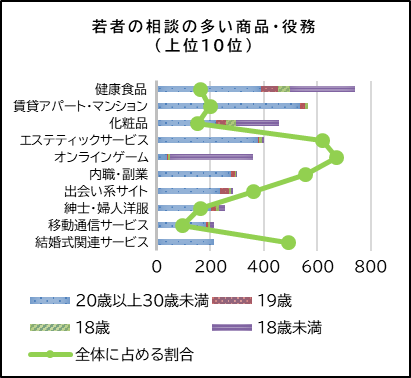 消費生活相談（契約当事者の年代別内訳）
■重点取組２
消費者被害から高齢者、障がい者を守るため、府内全市町村に高齢者の見守りネットワーク
（消費者安全確保地域協議会等）が設置され、より効果的な運営が行われるよう市町村の取組を支援

○取組状況
▶ 消費のサポーターをはじめ高齢者等向け講座の充実強化と地域における講座開催等の支援・調整
⇒消費のサポーター養成・更新講座を毎年度実施（Ｒ３年度消費のサポーター登録者数：204名）
　R２年度は、コロナ禍で生じている消費者トラブル等をサポーターに周知するため、消費のサポーター対象講座を初めて実施
▶ 警察との連携による高齢者等を狙い撃ちにする特殊詐欺被害や消費者被害の防止
⇒警察と連携して見守り者向けハンドブックを作成。府内のコンビニエンスストアやスーパーマーケット、保険会社、宅配事業者等へ配付
▶弁護士等の専門家との連携による見守りネットワークづくりに向けた環境整備
▶ 消費者安全確保地域協議会等の効果的運営に向けた研修等での好事例の情報交換機会の設定
⇒消費者行政部門と福祉関係者を対象とした意見交換会を初めて実施。高齢者等の見守りネットワークである「消費者安全確保地域協議会」の設置促進と効果的運営を図る

○重点取組２における参考指標
市町村の消費者安全確保地域協議会等見守りネットワークの設置率
⇒２０．９％（９市：大阪市、岸和田市、豊中市、枚方市、八尾市、和泉市、箕面市、門真市、交野市）
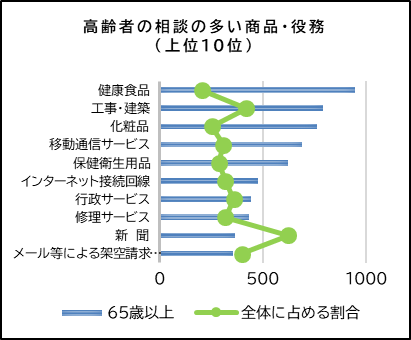 重点取組と参考指標の取組状況
資料４－２
【大阪府消費生活センター】
参考指標
■参考指標２　国の地方消費者行政強化作戦の「政策目標」に係る府内の状況
▶ 国の第４期消費者基本計画との整合性を図るため、府内の状況を継続的に把握する
【検証方法】 地方消費者行政強化作戦2020「施策目標」について、国の調査を活用
出典：令和３年度 地方消費者行政の現況調査（令和３年４月１日時点実績）
※人口は令和３年１月１日時点の住民基本台帳を利用